STAT 230 Midterm 1 Review
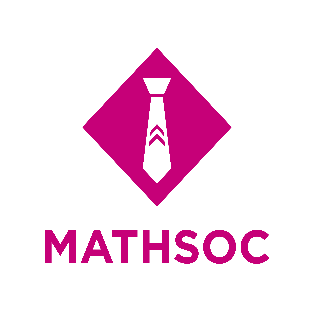 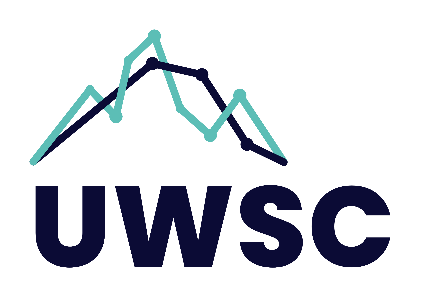 Join stats club!!
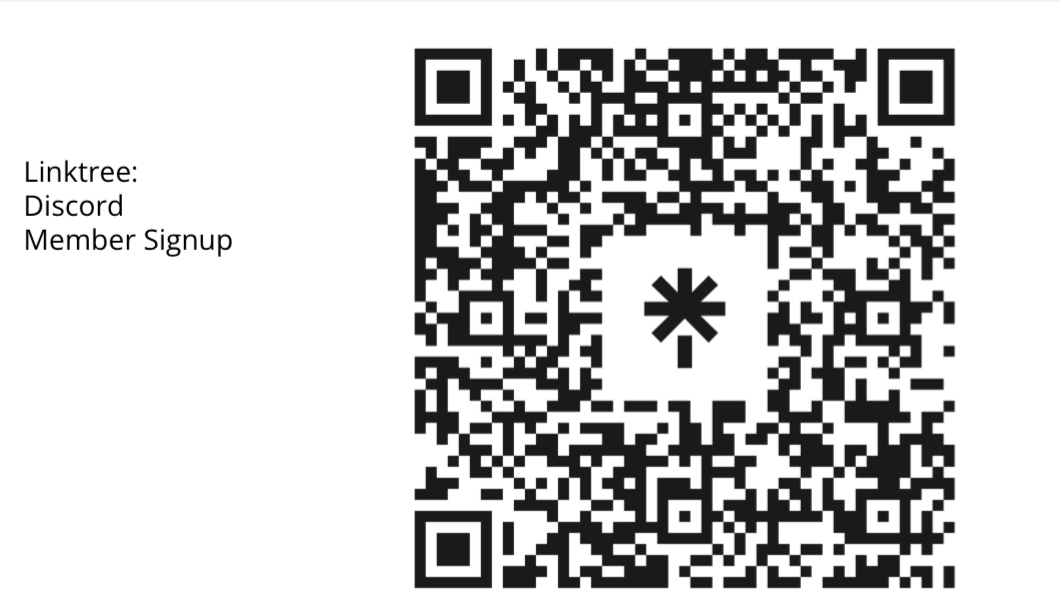 Who am I?
I’m Rakshaa!
3rd year CS/BBA
Stat 230 (F 23)
Stat 231 (S 24)

A little bit about me!
Marketing team for UW’s Stat’s Club
I can play the sax and trombone
My most played game is Pokémon Black 2
Any Questions afterwards?
You can find me on UW Stats Club Discord server (@space_rock) 

The slides should be posted after the review!
Plan for Today
Chapter 1 – Introduction to Probability
Definition of probability
Sample spaces and probabilities
Addition and Multiplication Rules
Counting arrangements and permutations
Counting subsets
Counting arrangements with repetition
Chapter 3 – Random Variables
Random variables
Probability functions (pdf and cdf)
Functions of random variables
Chapter 2 – Probability Rules and Conditional Probability
Probability Rules
De Morgan’s Law
Union of events
Complement of an event
Independent and dependent events
Conditional probabilities
Probability of the intersection of events
Bayes’ Rule
Chapter 1 Introduction to probability
Definition of probability
limitations
Classical definition
1
Hard to define equally likely
Relative frequency
2
We can’t repeat an experiment infinitely/indefinitely
The chance (proportion or fraction) that the event occurs in a long series of repetitive events (experiments)
Subjective probability
3
No rational basis for people to agree on an answer
How sure the person making the statement is about the event occurring.
Example  - Definition of probability
Which definitions could be used to obtain/describe the following probabilities?
(1) The chance of getting 2 heads when flipping a fair coin twice
(7) Investors believe that this stock will have a 55% raise
(4) Based on past data, the chance that he makes this free throw is 80%
Classical
Empirical
Subjective
(5) The probability of drawing an ace from a standard deck of cards
(2) In an experiment where you toss a fair dice 100 times, you rolled an odd number half the time
(8) The chance of rolling a 4 on a 6-sided fair dice
Empirical
Classical
Classical
(3) I think that there is a 40% chance that it will rain today
(6) I think that there is a 40% chance that the Raptors win this game
(9) Of the 100 customers, 90 bought this product
Empirical
Subjective
Subjective
Sample Space
Sample Space – A set of distinct outcomes in an experiment or process, with the property that given one trial, one and only one of these outcomes  occur
Discrete Sample Space – Finite or countably infinite number of simple events
Non-Discrete Sample Space – Infinite number of simple events
Example - Sample Space
Define a sample space (As a set) and whether it Is discrete or not
(1) Rolling a fair 6-sided dice
(5) Number of people in a restaurant
(3) Tossing a coin 2 times
(4) Selecting cards from a deck
(2) Measuring the heights of students
(6) Time taken to finish a marathon
[Speaker Notes: Note. Sample spaces can consist of complex or simple events for example, S_1 = {1, 2, 3, 4, 5, 6} is a sample space consisting of only simple events for the experiment of rolling a 6-sided fair dice. S_2 = {even, odd} is another sample space for rolling a 6-sided fair dice, but here, each event is a complex event consisting of simple events (even consists of the events 2, 4, 6 and odd consists of the events 1, 3, 5)

Note. There are more than 1 answer for sample space but only 1 for discrete or non-discrete]
Probability
Example - Probability
[Speaker Notes: 2 solutions (one using the suits, one using the compound event of picking up a card w a club on it)]
Probability - Summary
Overall, when solving problems where you need to find the probability of a complex event, use the following steps:
1
Define the sample space as simple events
2
Define the complex events as a combination of simple events in the sample space
3
Calculate the probability using the simple events that make up the complex event
Determining event/sample space size
2
1
4
3
Example - Determining event/sample space size
Determine how we would determine the sample space/event size for each question
(3) Consider a group of six third-year undergraduate students and seven fourth-year undergraduate students. A committee of size five is randomly formed
(5) Canadian postal codes consist of 3 letters (chosen from the 26 possible letters available) alternated with 3 digits (chosen from the 10 possible digits available), starting with a letter in the first position (e.g., N2L 3G1).
(1) A password of length 4 is formed by randomly selecting with replacement 4 digits from the set {0, 1, 2, 3, 4, 5, 6, 7, 8, 9}
(6) Imagine you have 5 friends—Alice, Bob, Charlie, David, and Emma—and you want to arrange them in a row for a group photo. Each friend must sit in a unique spot, and the order of seating matters. How many ways can you arrange 5 people in a row?
(2) A password of length 4 is formed by randomly selecting without replacement 4 digits from the set {0, 1, 2, 3, 4, 5, 6, 7, 8, 9}
(4) Suppose instead that a password of length 4 is formed by randomly selecting without replacement 4 digits from the set {0, 1, 2, 3, 4, 5, 6, 7, 8, 9}. How many passwords begin or end with a 2
Counting rules
Multiplication Rule
Addition Rule
Example – Counting Rules
Canadian postal codes consist of 3 letters (of 26 possible letters) alternated with 3 digits (of the 10 possible), starting with a letter (e.g. N2L 3G1). Assume no other restrictions on the construction of postal codes. For a postal code chosen at random, what is the probability:
all 3 letters are the same?
the digits are all even or all odd? Treat 0 as being neither even nor odd
Example – Counting Rules
A. all 3 letters are the same?
1
Define the sample space as simple events
2
Define the complex events as a combination of simple events in the sample space
3
Calculate the probability using the simple events that make up the complex event
Example – Counting Rules
B. the digits are all even or all odd?
1
Define the sample space as simple events
2
Define the complex events as a combination of simple events in the sample space
3
Calculate the probability using the simple events that make up the complex event
Example – Counting Rules
A factory parking lot has 160 cars in it, of which 35 have faulty emission controls. An air quality inspector does spot checks on 8 random cars on the lot. Give an expression for the probability that at least 3 of these 8 cars will have faulty emission controls?
Example – Counting Rules
1
Define the sample space as simple events
2
Define the complex events as a combination of simple events in the sample space
3
Calculate the probability using the simple events that make up the complex event
Chapter 2probability rules and conditional probability
Set Rules
1
2
3
4
Complement of an Event – de morgan’s laws
A
B
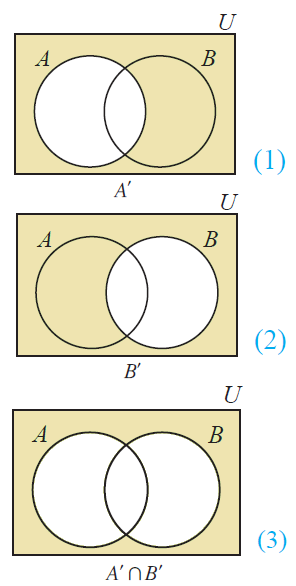 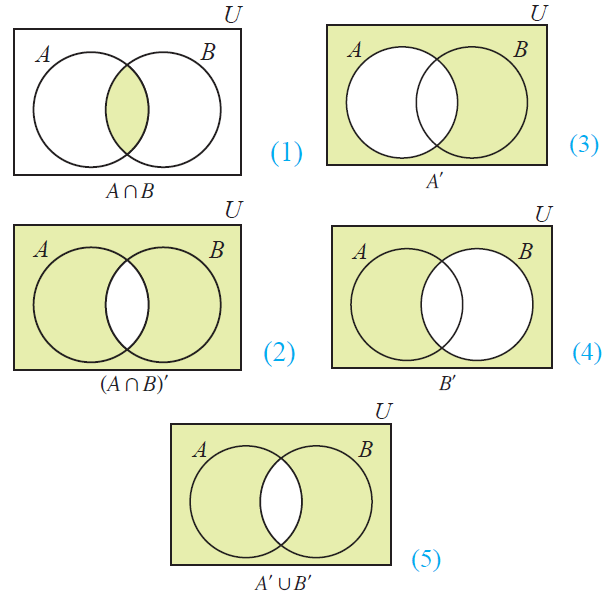 Probability of the Unison of Events
Unison of 3 events
Unison of 2 events
Example – Unison of Events and DML
Example – Unison of Events and DML
It’s not a part of our given data
Mutually Exclusive Events
Unison of mutually exclusive events
Examples of mutually exclusive events
What is the probability that you roll a 3 or you roll a 4 on a fair 6-sided dice?
Example – Mutually Exclusive Events
Example – Mutually Exclusive Events
Example – Mutually Exclusive Events
Example – DML, Unison and Complement
For students finishing second year Math at UW, suppose that 22% have a math average greater than 80%, 20% have an overall average greater than 80%, 14% have both a math average and STAT 230 mark greater than 80%, 13% have both an overall average and STAT 230 mark greater than 80%, 10% have all 3 of these components greater than 80%, and 67% have none of these 3 components greater than 80%. Find the probability a randomly chosen student finishing second year Math at UW has math and overall averages both greater than 80% and a STAT 230 mark less than or equal to 80%.
Example – DML, Unison and Complement
For students finishing second year Math at UW, suppose that 22% have a math average greater than 80%, 20% have an overall average greater than 80%, 14% have both a math average and STAT 230 mark greater than 80%, 13% have both an overall average and STAT 230 mark greater than 80%, 10% have all 3 of these components greater than 80%, and 67% have none of these 3 components greater than 80%. Find the probability a randomly chosen student finishing second year Math at UW has math and overall averages both greater than 80% and a STAT 230 mark less than or equal to 80%.
Example – DML, Unison and Complement
Example – DML, Unison and Complement
A
C
B
Example – DML, Unison and Complement
Dependent and independent events
Dependent events
Mutually independent
Independent events
Example - Dependent and independent events
Example - Dependent and independent events
A six-sided die is weighted to give the following probabilities on a single throw: 




Suppose that this die is thrown five times. If events determined by different throws of the die are independent, find the probability that:
The number 1 does not occur
The number 2 does not occur
Neither number 1 nor the number 2 occurs
The numbers 1 and 2 both occur
Example - Dependent and independent events
Example - Dependent and independent events
Example - Dependent and independent events
Since we want to find the probability that neither 1 nor 2 occurs in 1 roll
Example - Dependent and independent events
De Morgan’s Law
From parts A, B, and C
Conditional probability
intersection of events
Conditional probability
Conditional probability
Bayes’ Rule
Law of total probability
Example - Conditional probability
Example - Conditional probability
Example - Conditional probability
Defn. of conditional probability
Example - Conditional probability
Abby, Barry, and Cindy are students who each independently answer a question on a test. The probability of getting the correct answer is 0.9 for Abby, 0.7 for Barry, and 0.4 for Cindy. If two of them get the correct answer, what is the probability that Cindy was the one with the incorrect answer?
Example - Conditional probability
Note. We can find all these values since the events are independent!
Example - Conditional probability
Chapter 3Univariate discrete probability distributions
Random variables
Discrete Random Variable – Takes on values in a countable set
Continuous Random Variable – Takes on a value in some interval of real numbers
Example – Random Variables
What is the type of each random variable
(1) Number of people in a car
(7) Temperature of Waterloo on a given day
Continuous
(4) Distance between cars in a parking lot
Discrete
Continuous
(5) Number of phone calls to 911
Discrete
(2) Total weight of people in a car
(8) Number of defective items in a batch
Continuous
Discrete
Discrete
(3) Number of cars in a parking lot
(6) Time between calls to 911
(9) Number of students in a classroom
Discrete
Continuous
Probability functions
Probability distribution
Probability mass function (pmf)
Example - Probability Functions
Create probability density functions for the following experiments
(1) Suppose that two fair six-sided dice are thrown. Let X be the sum of the values on their upturned faces.
(2) Consider an experiment in which two digits are randomly chosen without replacement from the set of digits {1, 2, 3, 4, 5}. Determine the probability distribution of X, where X represents the absolute difference of the two digits chosen.
Probability functions
properties of the CDF
Cumulative distribution function (CDF)
Example – probability functions
Example – probability functions
Example – probability functions
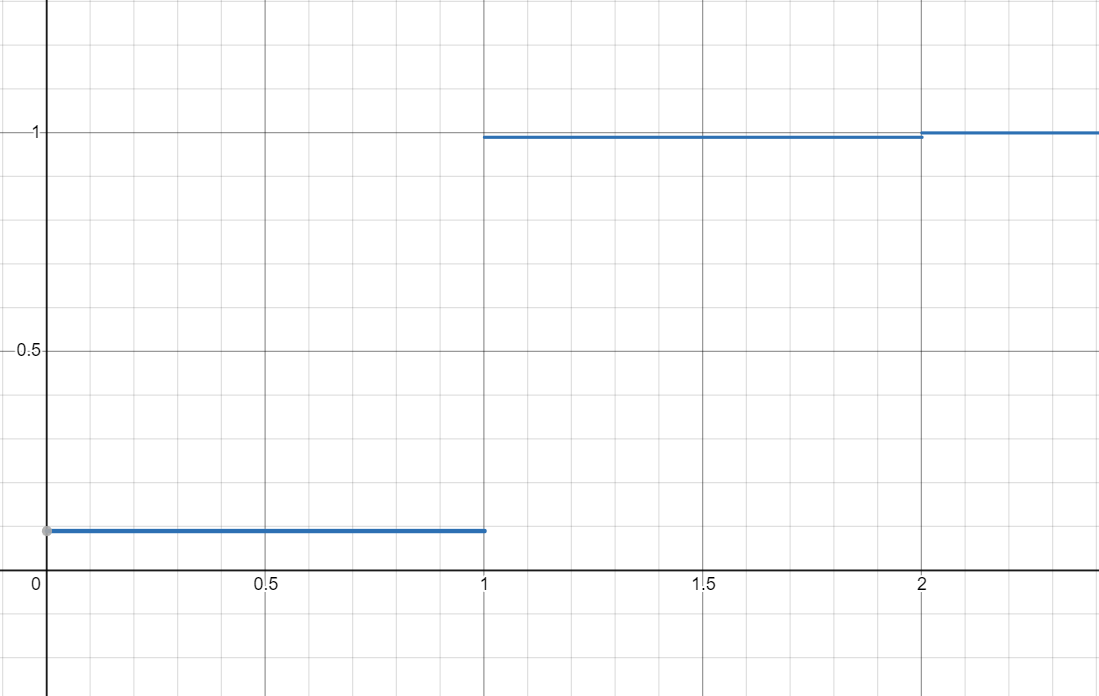 Example – probability functions
Example – probability functions
Example – probability functions
Example – probability functions
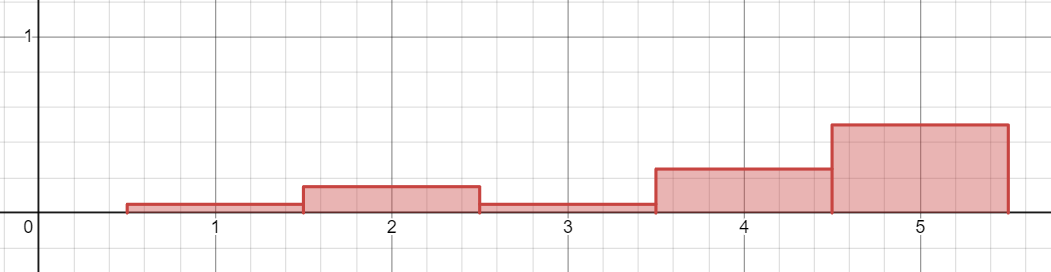 Functions of random variables
Example – Functions of random variables
summary
Chapter 1
3 probability definitions
Classical 
Relative frequency 
Subjective
Sample Space
Discrete
Non-discrete
Events
Simple
Complex
Addition Rule
Multiplication rule
Chapter 2
Set rules
Normalization 
Boundedness
Monotonicity 
Complement
De Morgan’s Law
Event unisons
Independent and dependent events
Mutually exclusive events
Conditional probability 
Bayes’ Rule
Chapter 3
Random variables
Probability density function 
Cumulative distribution function 
Representing random variables using random variables